PHÒNG GIÁO DỤC VÀ ĐÀO TẠO QUẬN LONG BIÊN
TRƯỜNG MẦM NON NẮNG MAI
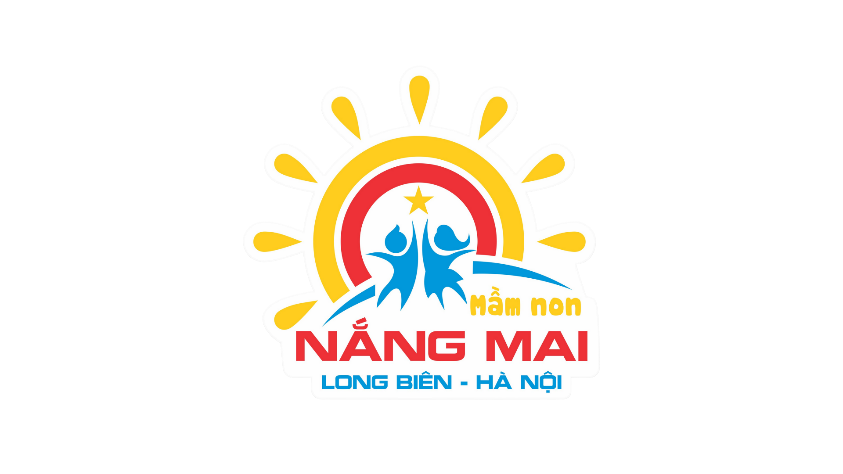 LÀM QUEN VỚI TOÁN
Đề tài:
 Đo dung tích 1 vật
 bằng các đơn vị đo khác nhau
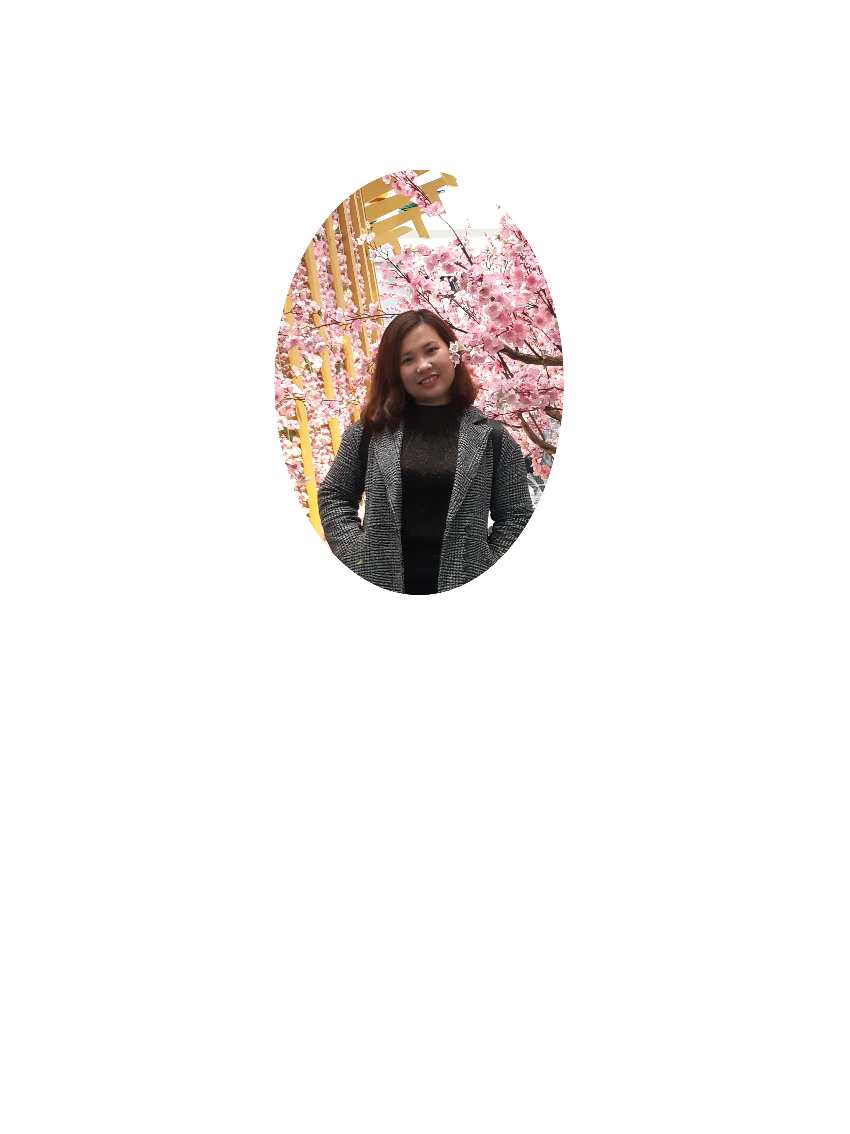 Thiết kế bài giảng:
Nguyễn Thị Lan Anh
LỨA TUỔI MẪU GIÁO LỚN 5-6 TUỔI
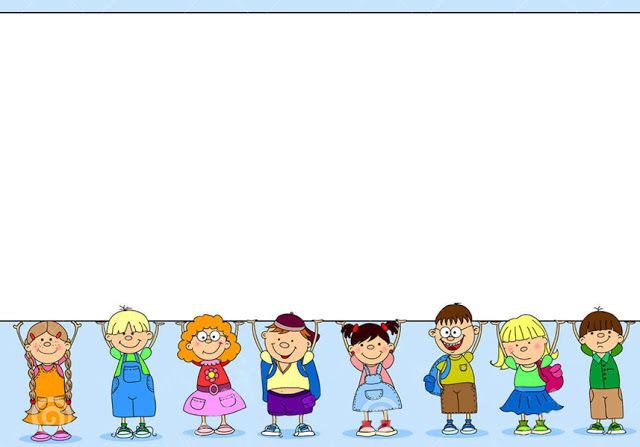 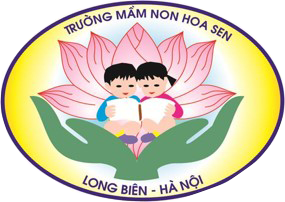 Mở đầu bài học, mời các con cùng hát và vận động theo bài
“Cho tôi đi làm mưa với”
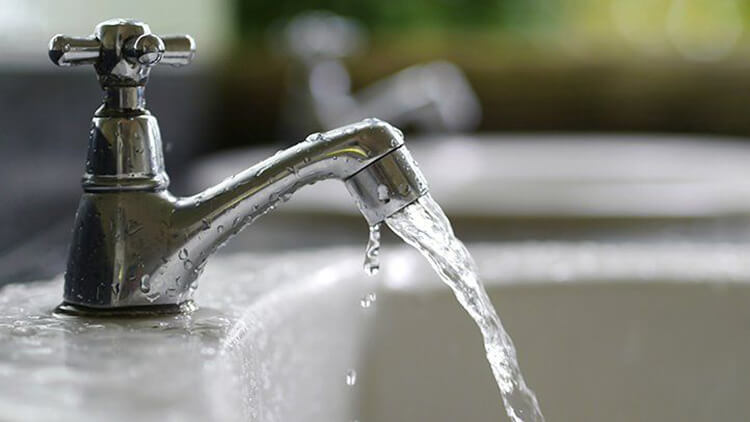 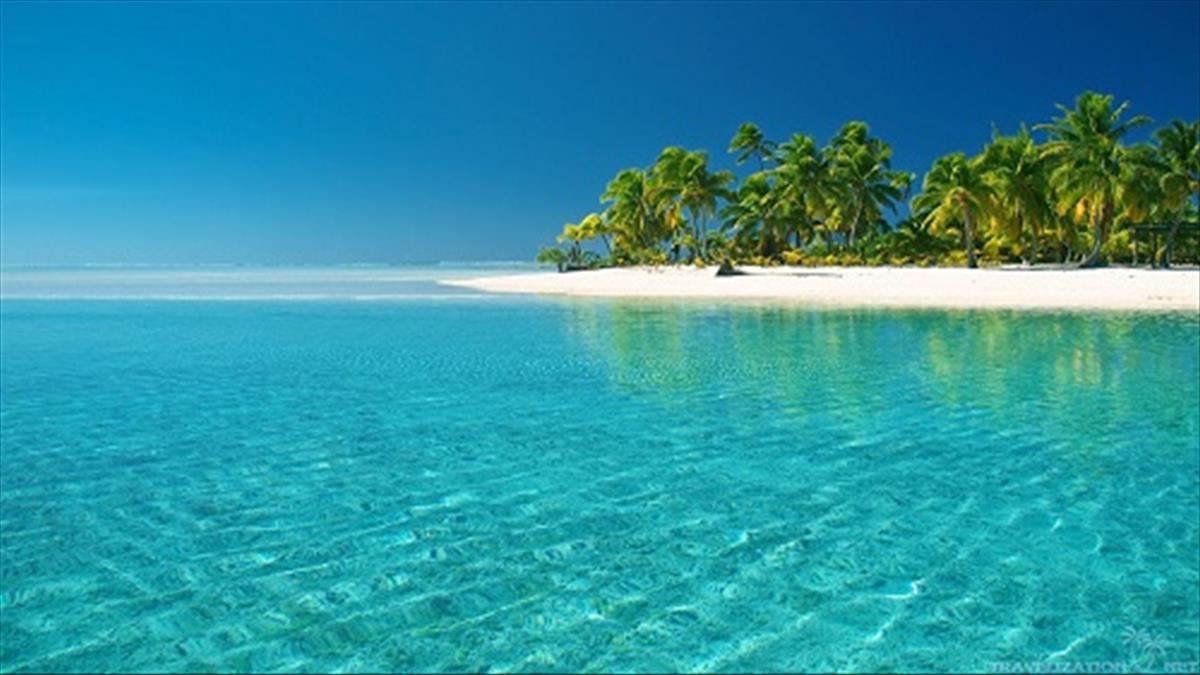 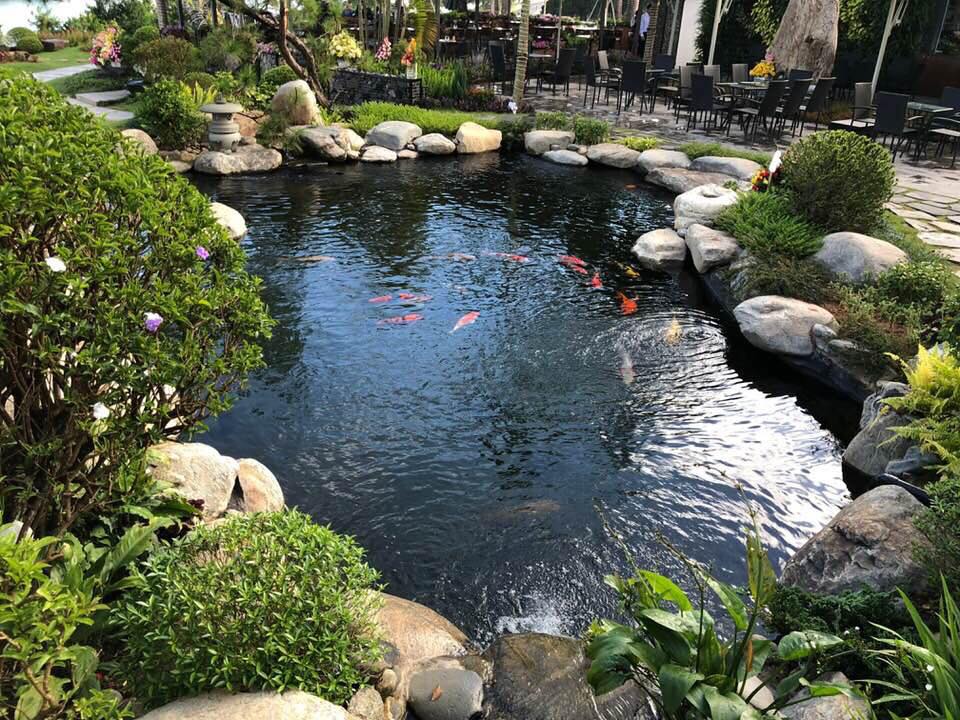 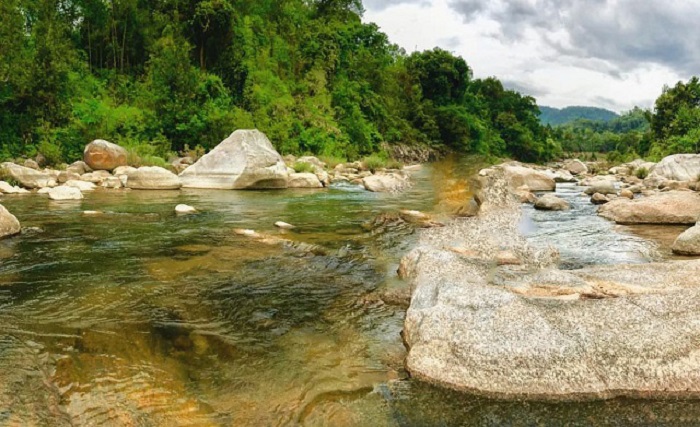 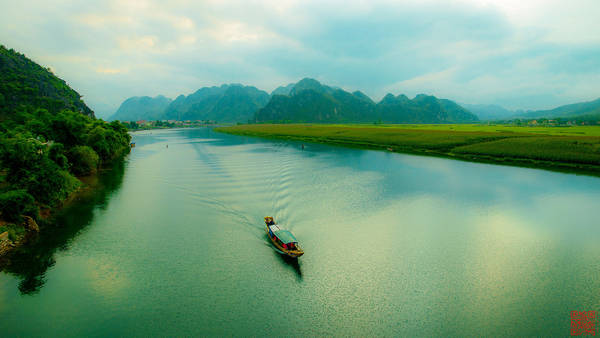 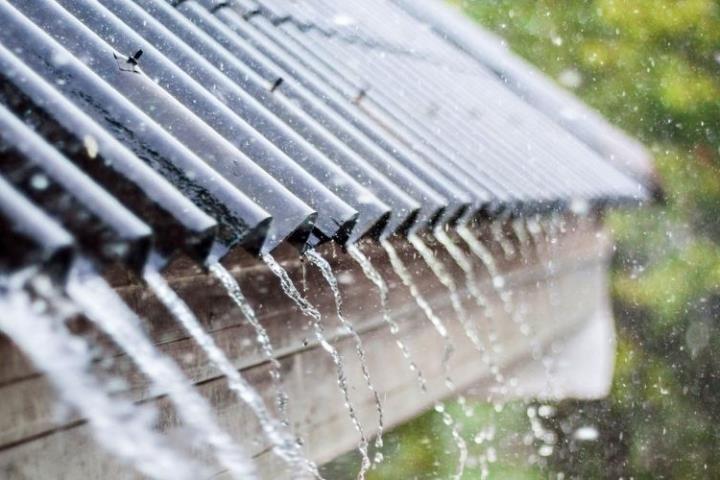 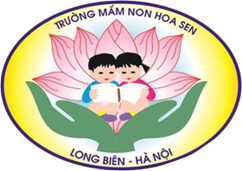 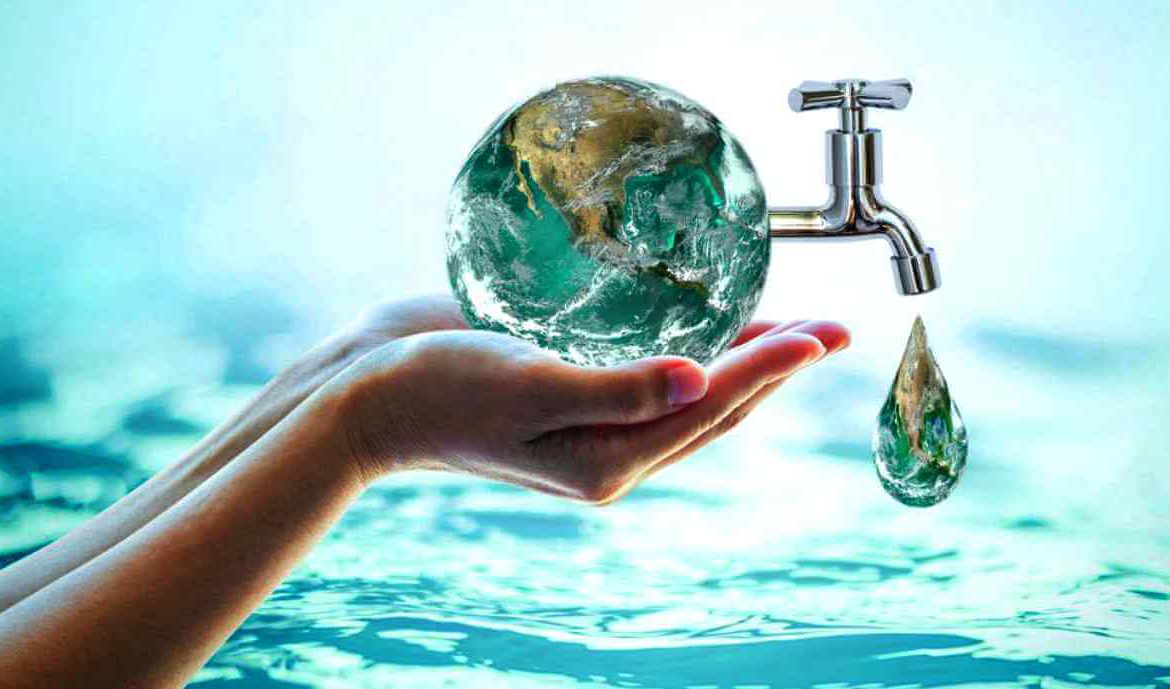 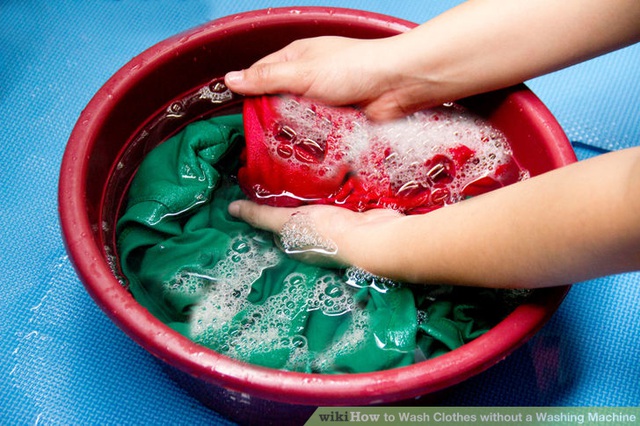 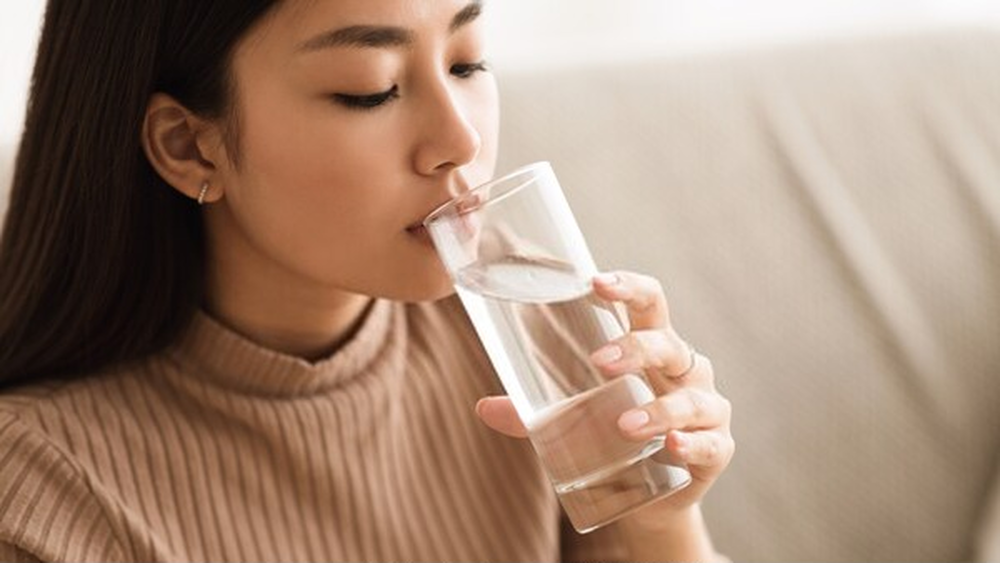 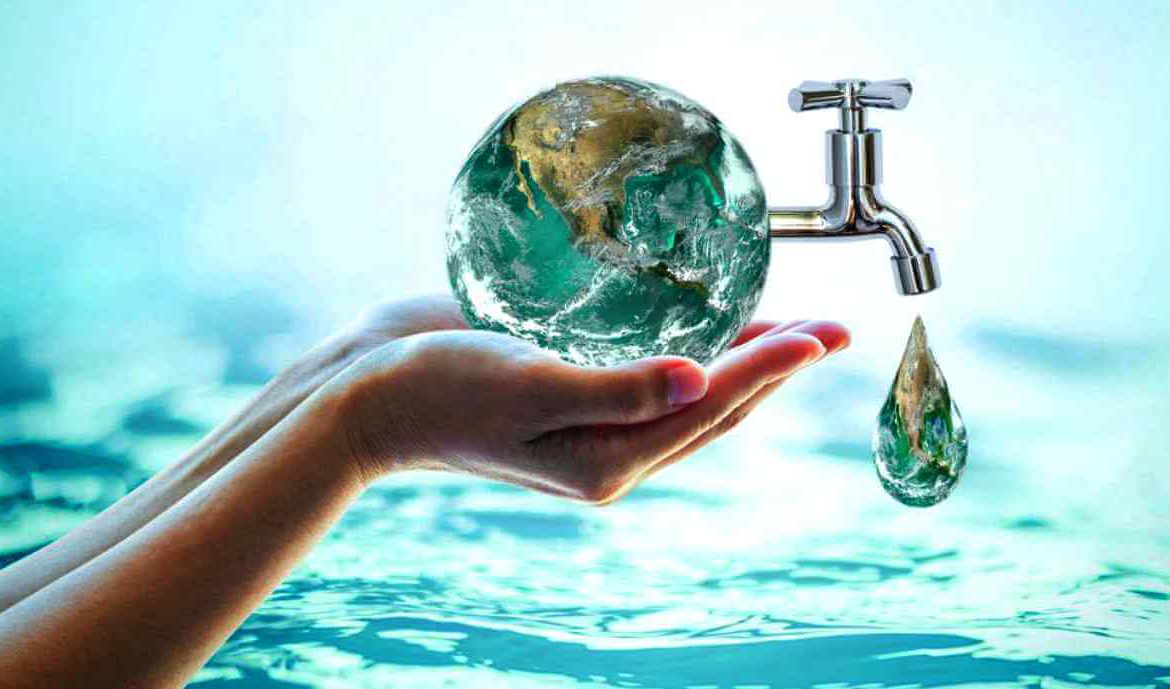 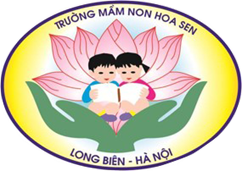 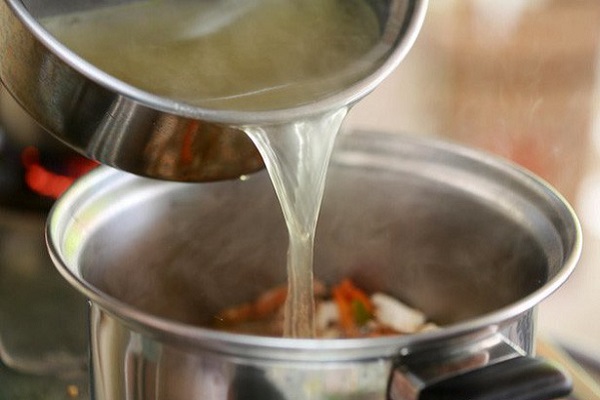 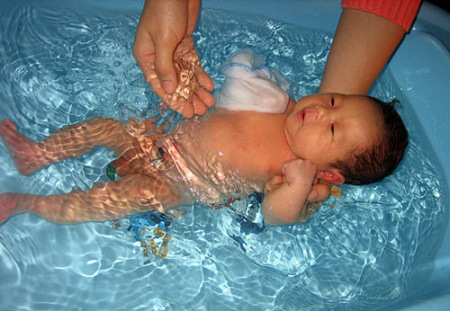 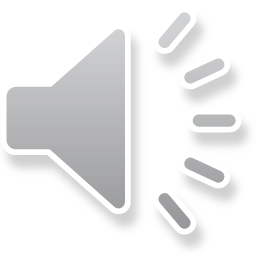 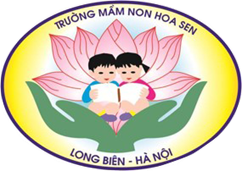 Phần 1: Đo dung tích 1 vật bằng các đơn vị đo khác nhau
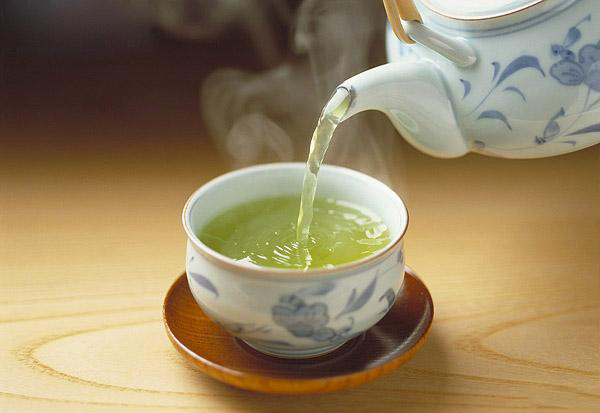 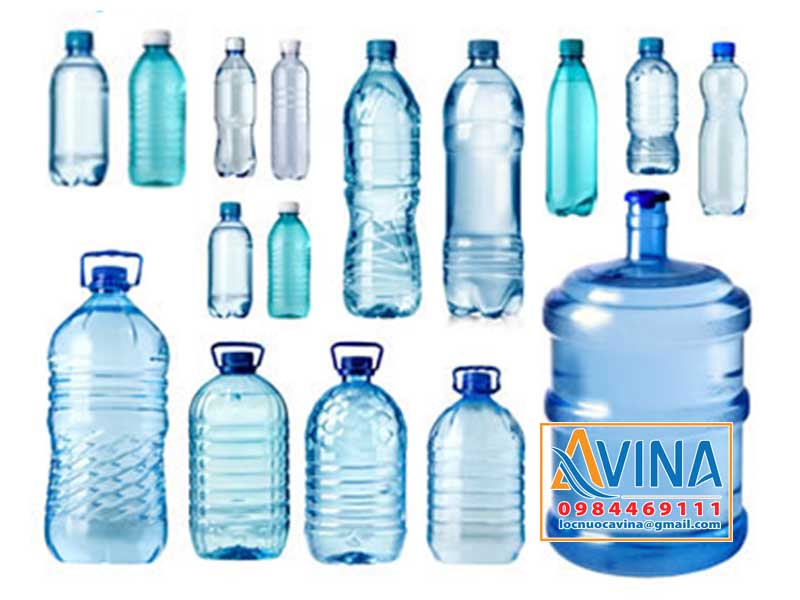 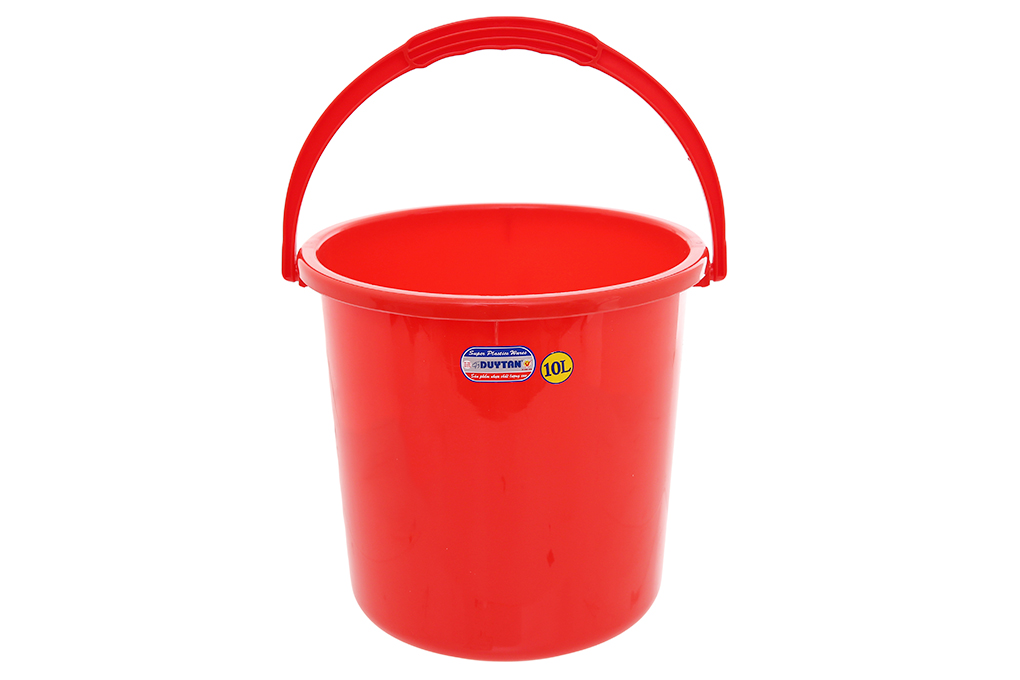 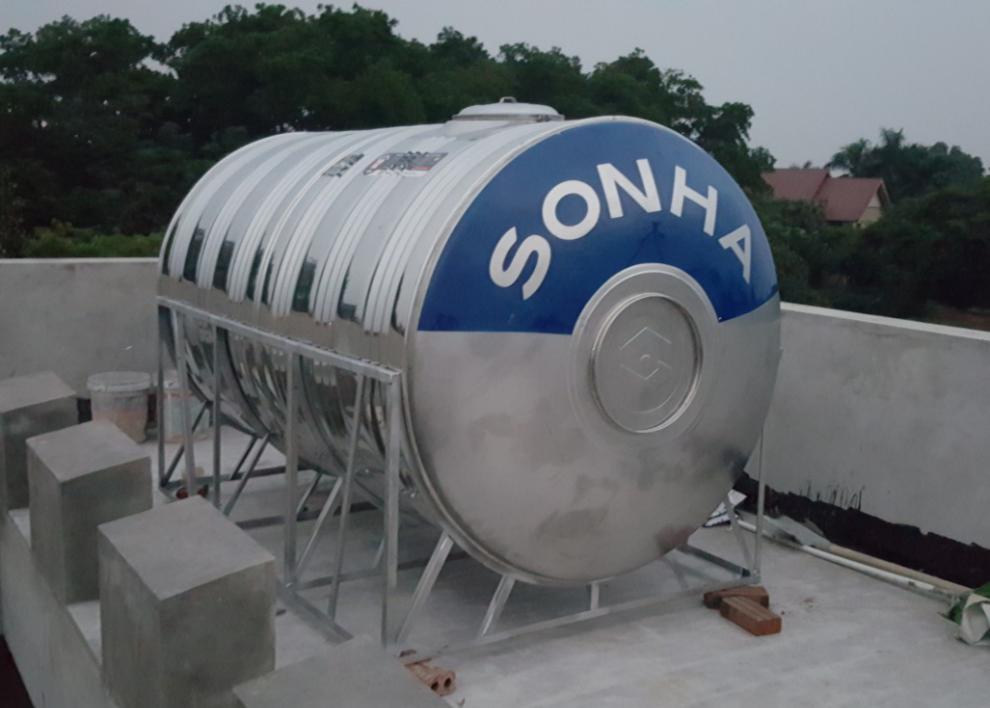 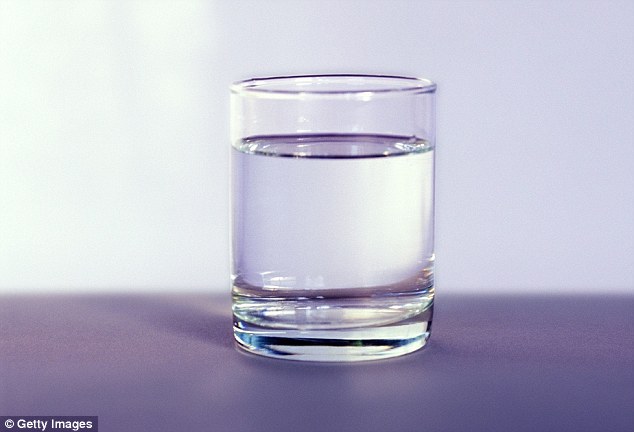 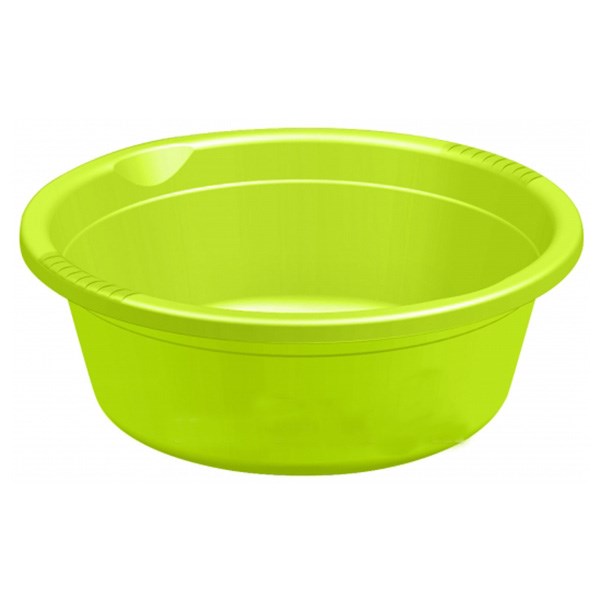 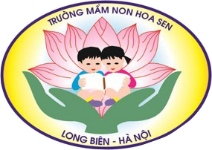 * LƯU Ý *

Bố mẹ chuẩn bị giúp con đồ dùng để đong nước mà nhà các con sẵn có: chai, lọ, ca, cốc, phễu…
Các con dùng bút để viết số thay cho thẻ số
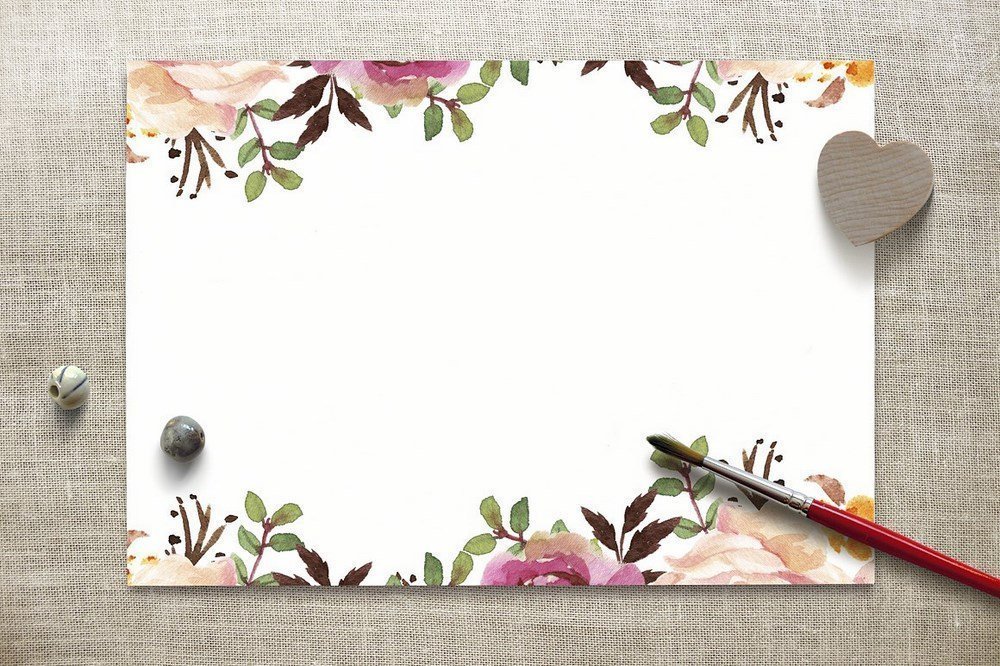 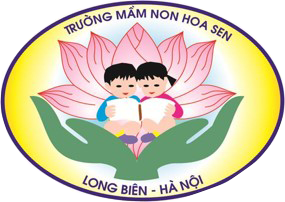 Phần 2: Luyện tập
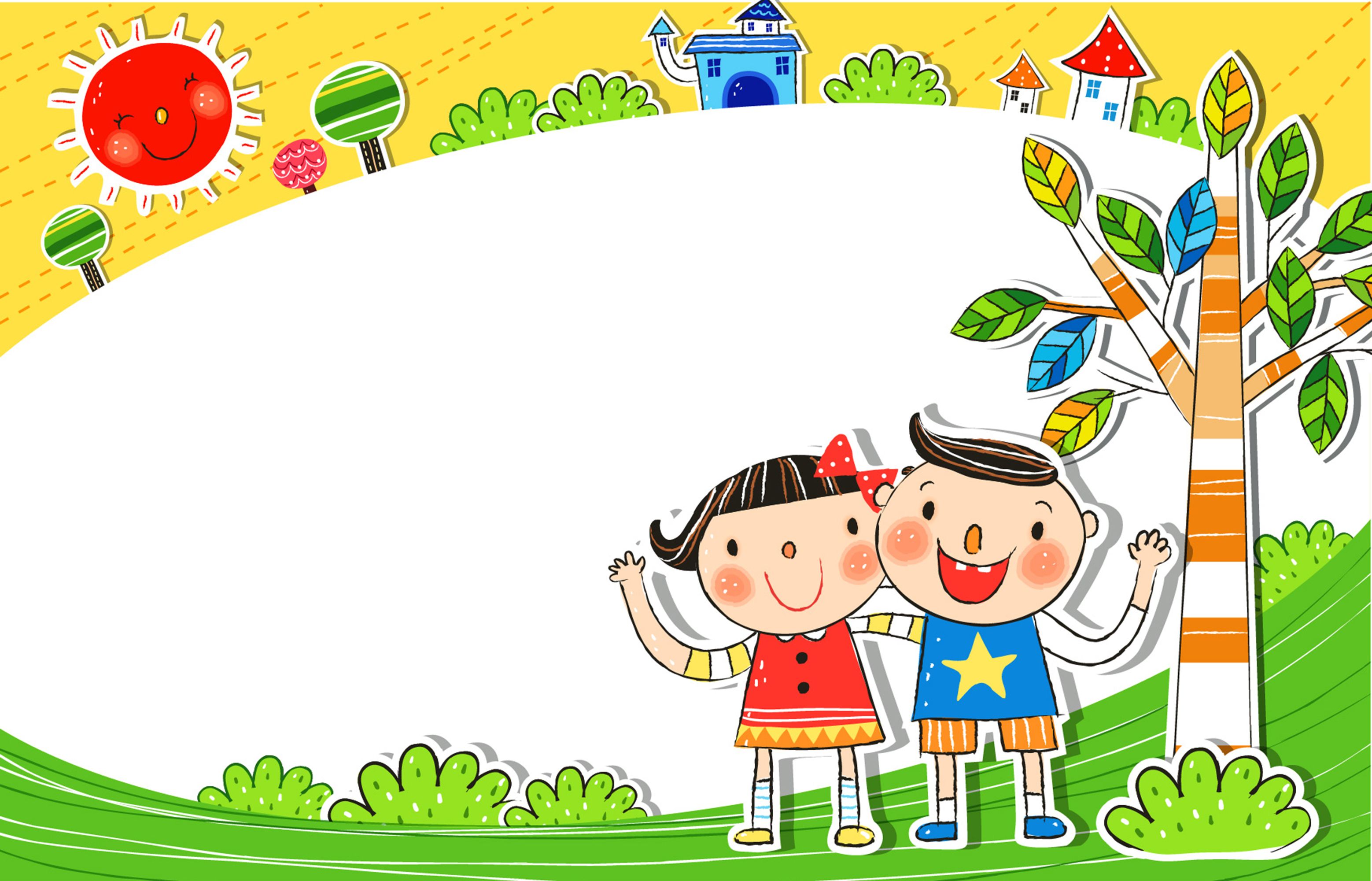 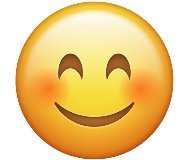 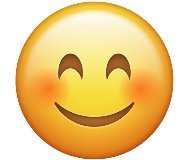 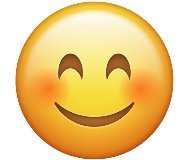 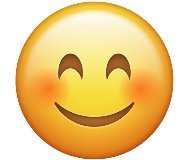 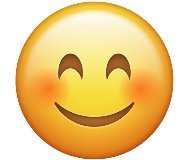 Chào tạm biệt!
Hẹn gặp lại trong bài học tiếp theo!